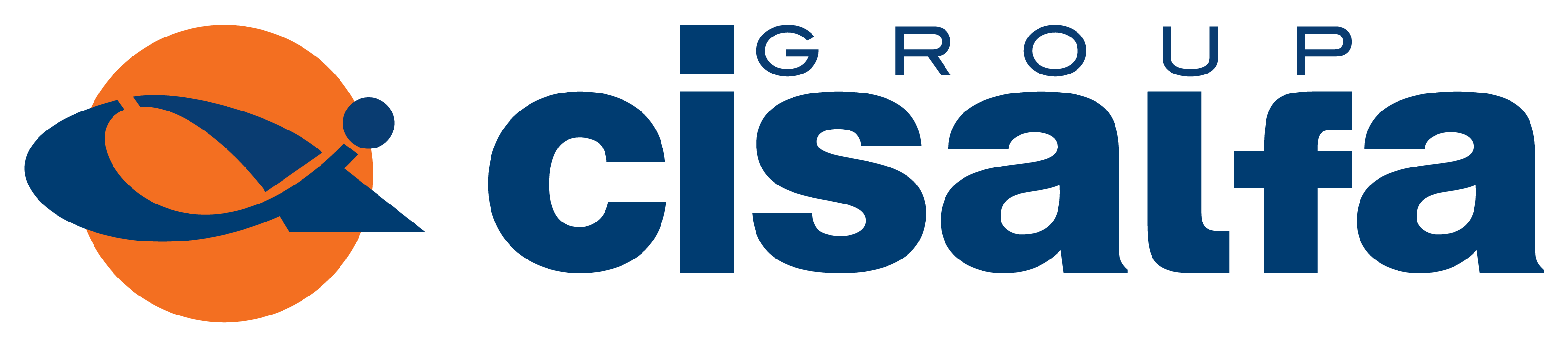 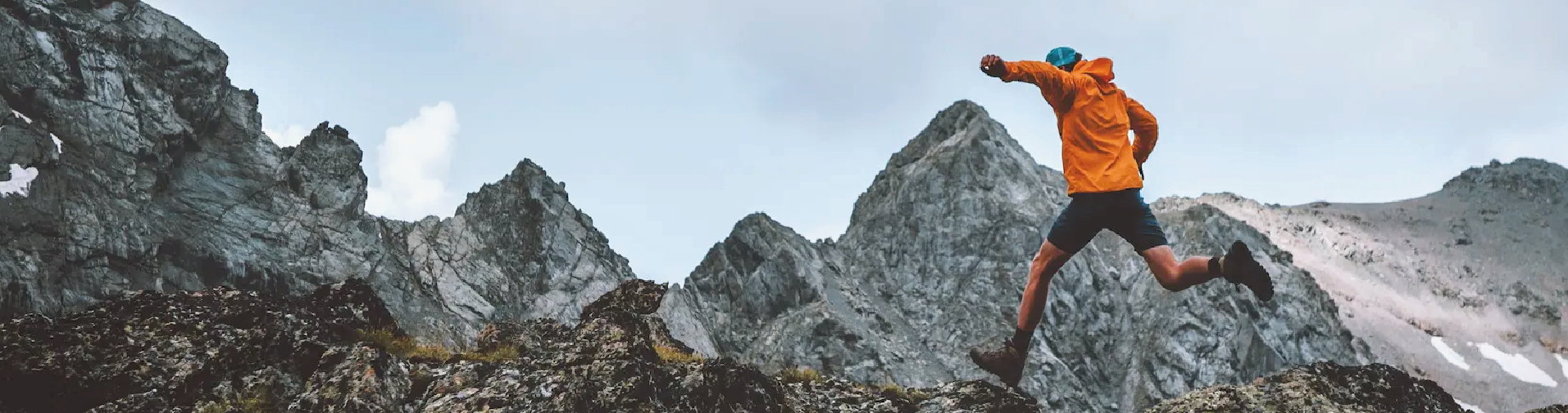 SPORT COME BENESSERE
PROJECT WORK
Classe:
………………………………………………………… 
A.S.: 
…………………………………………………………
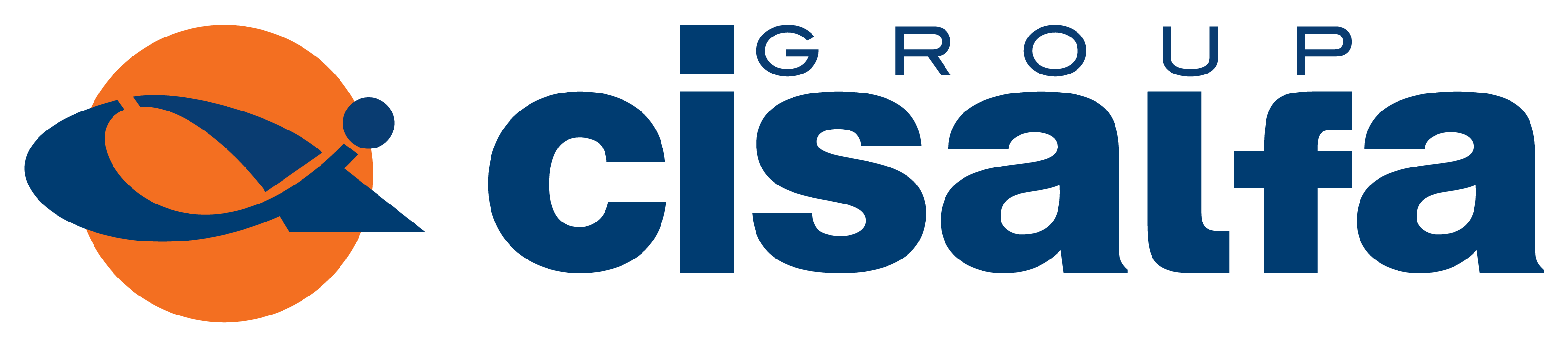 PROJECT WORK
INTRODUZIONE
Descrivi brevemente il tema del progetto e gli obiettivi del sondaggio: ……………………………………………………………………………………………………………………………………………….……………………………………………………………………………………………………………………………………………………………………………….……………………………………………………………………………………………………………………………………………………………………………….……………………………………………………………………………………………………………………………………………………………………………….……………………………………………………………………………………………………………………………………………………………………………….……………………………………………………………………………………………………………………………………………………………………………….……………………………………………………………………………………………………………………………………………………………………………….…………………………………………………………………………………………………………..………………………………………………………………….………………………………………………………………………………………….……
2
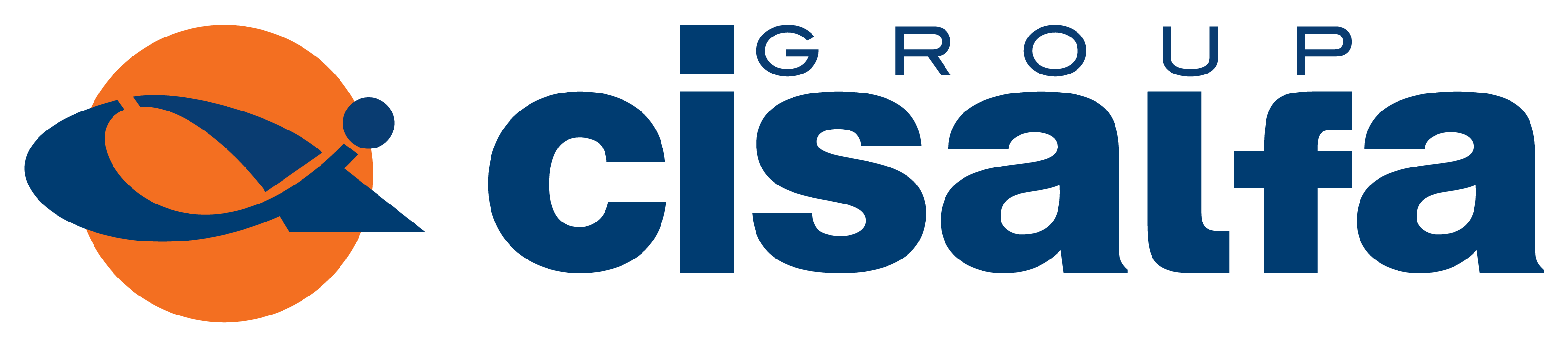 PROJECT WORK
METODOLOGIA
N. Partecipanti complessivi al questionario:                ……………………………………………………………………………………………………………………………………………….……………………………………………………………………………………………………………………………………………………………………………….………………………………………………
Data e luogo di svolgimento del questionario:                                                                                      ……………………………………………………………………………………………………………………………………………………………………………………………………………………………………………………………………………………………………………………………………………..…………..…………………. 
Modalità di distribuzione del questionario (intervista, volantini, form online): 	                   ………………………………………………………………………………………………………………………………………………………………………………………………………………………………………………………………………………………………………………………………………………………………………………
3
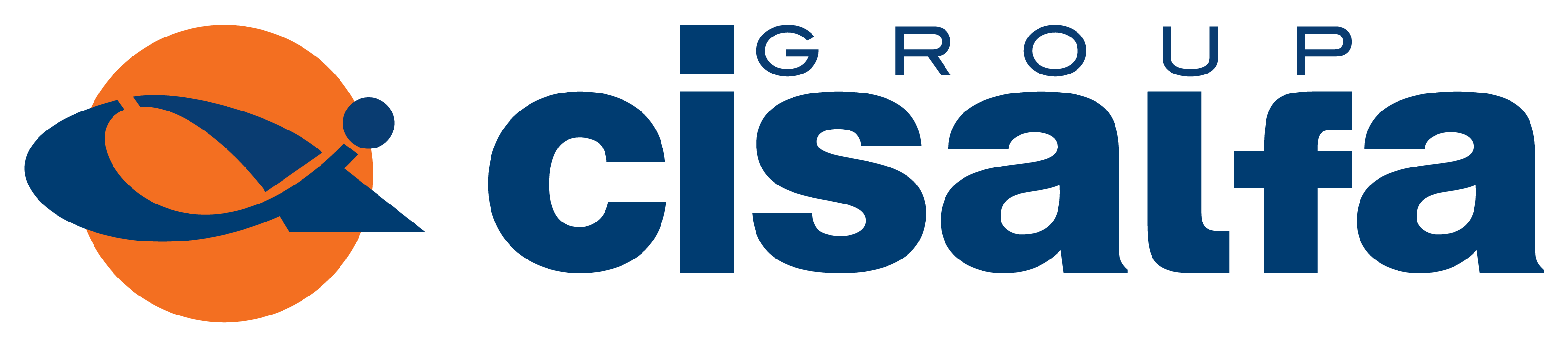 PROJECT WORK
RISULTATI
Fascia d'età dei partecipanti (Indicare la percentuale di ogni fascia)
16 anni: _____ %
17 anni: _____ %
18+ anni: _____ %

Provenienza geografica:
Nord Ovest _____ %
Nord Est _____ %
Centro _____ %
Sud _____ %
Isole: _____ %
4
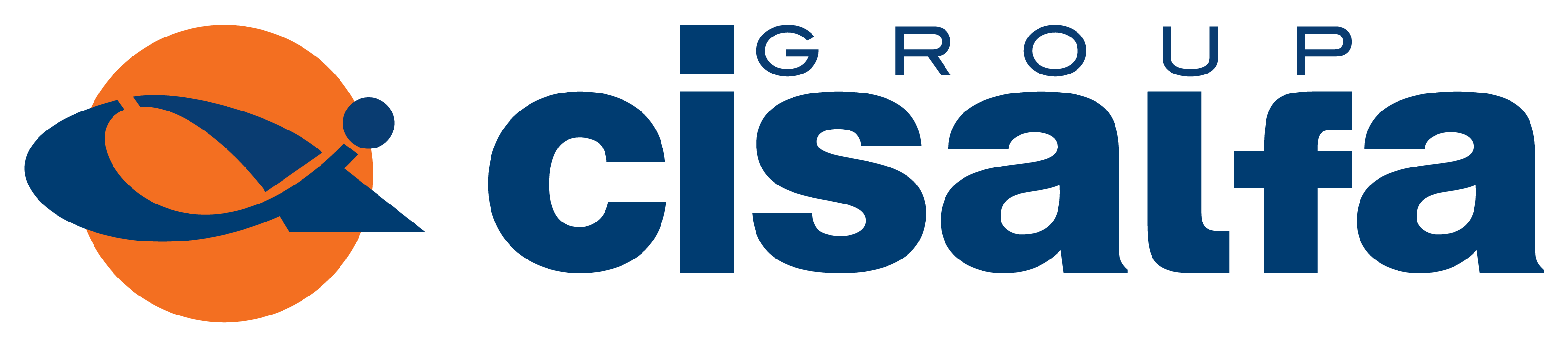 PROJECT WORK
Percentuale di chi pratica regolarmente sport: _____ %

Frequenza dell’attività sportiva
Meno di una volta a settimana: _____ %
1 o 2 volte a settimana: _____ %
3 o 4 volte a settimana: _____ %
5 o più volte a settimana: _____ %
5
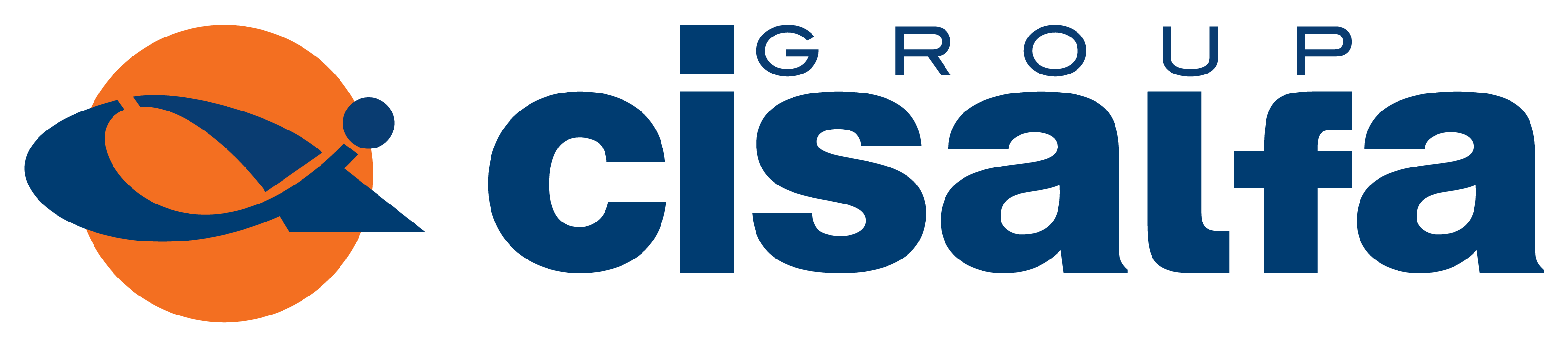 PROJECT WORK
Allenamenti da casa o online
Meno di una volta a settimana: _____ %
1 o 2 volte a settimana: _____ %
3 o 4 volte alla settimana: _____ %
5 o più volte alla settimana: _____ %

Pensi che gli allenamenti da casa o online abbiano gli stessi benefici per il benessere fisico e mentale 	 degli allenamenti tradizionali?
Sì, offrono gli stessi benefici: _____ %
No, gli allenamenti tradizionali sono più efficaci per il benessere fisico e mentale: _____ %
Non sono sicuro/a, non ho abbastanza esperienza con gli allenamenti da casa o online: _____ %
6
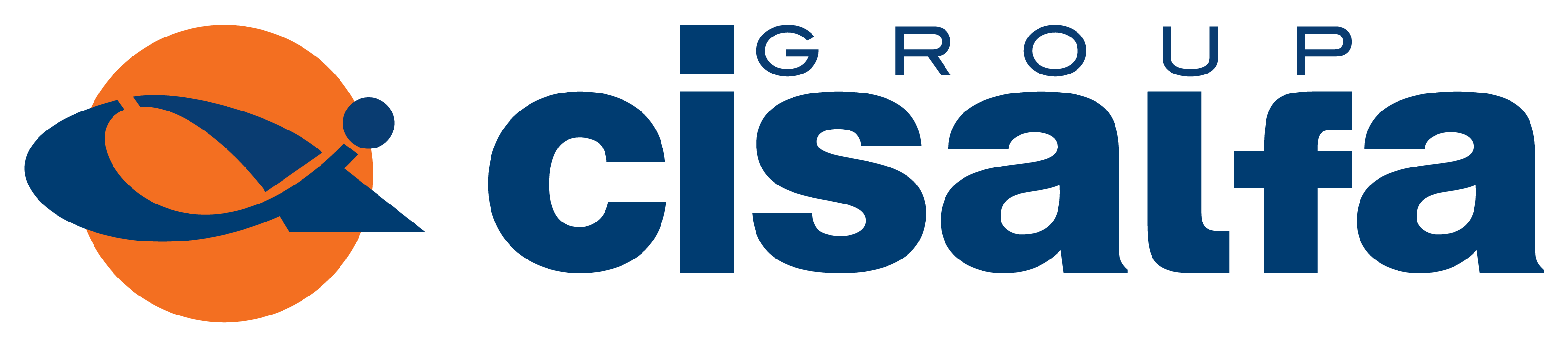 PROJECT WORK
Luogo in cui viene praticato lo sport
Palestra/Club fitness: _____ %
Società sportive: _____ %
Parco: _____ %
Casa: _____ %

Motivo principale per cui non si pratica sport
Mancanza di tempo: _____ %
Mancanza di interesse: _____ %
Costo elevato: _____ %
Mancanza di strutture adeguate: _____ %
Altro: _____ %
7
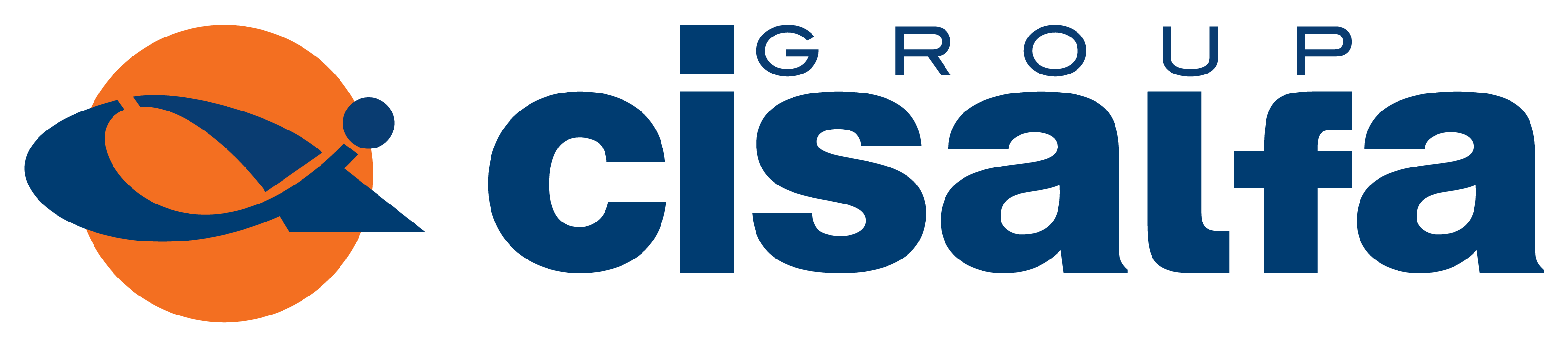 PROJECT WORK
PROJECT WORK
Tipi di sport o attività sportive praticate
Sport individuali: _____ %
Sport di squadra: _____ %
Attività outdoor: _____ %

Inizio attività sportiva
Prima dei 6 anni: _____ %
Tra i 6 e i 10 anni: _____ %
Tra gli 11 e i 15 anni: _____ %
Dopo i 15 anni: _____ %
Non ho mai praticato sport: _____ %
8
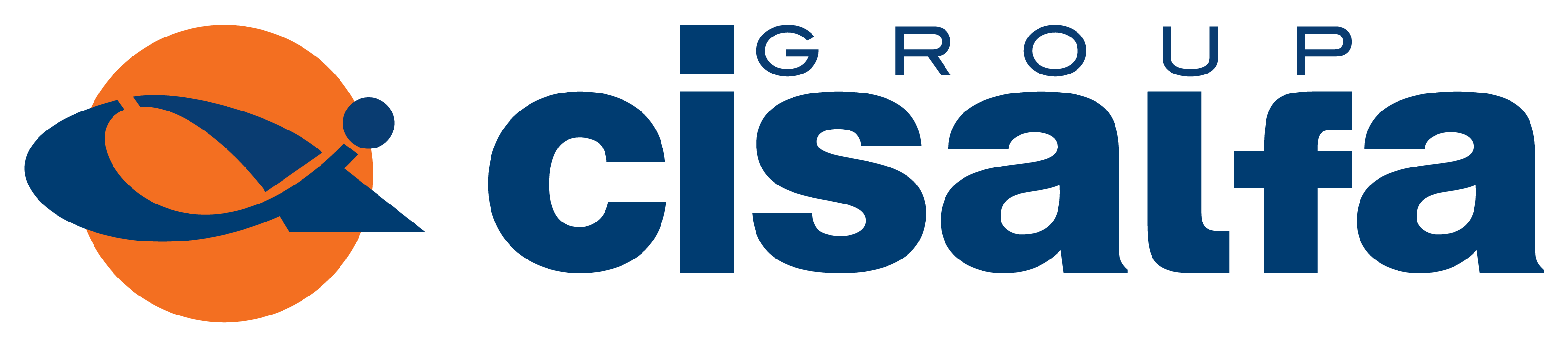 PROJECT WORK
Motivo principale per cui si pratica sport
Mantenere la forma fisica: _____ %
Migliorare la salute mentale: _____ %
Socializzare: _____ %
Competizione: _____ %
Migliorare le abilità fisiche e motorie: _____ %
Senso di realizzazione post allenamento: _____ %
Emulare l’esempio di atleti: _____ % 
Distrazione dalla routine: _____ %
Altro: _____ %
9
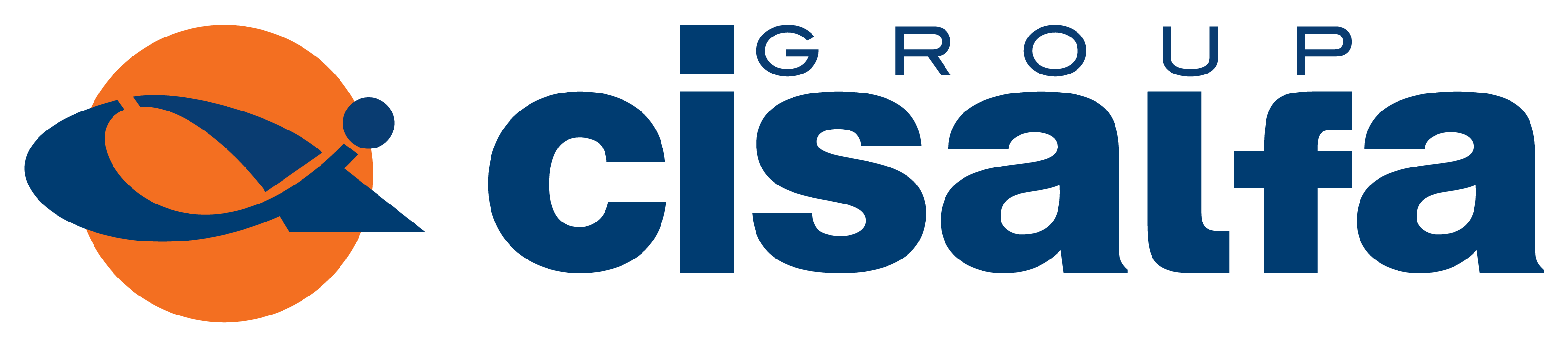 PROJECT WORK
Benefici fisici riscontrati (Selezionare i più frequenti con relativa percentuale)
Maggiore energia: _____ %
Minore stress: _____ %
Maggiore fiducia in se stessi: _____ %
Migliore qualità del sonno: _____ %
Senso di realizzazione e soddisfazione per il superamento di una sfida: _____ %
Spirito di competizione: _____ %
Altro: _____ %

Effetto principale dello sport sull'umore
Felicità: _____ %
Riduzione dello stress: _____ %
Soddisfazione personale: _____ %
Nessun effetto particolare: _____ %
10
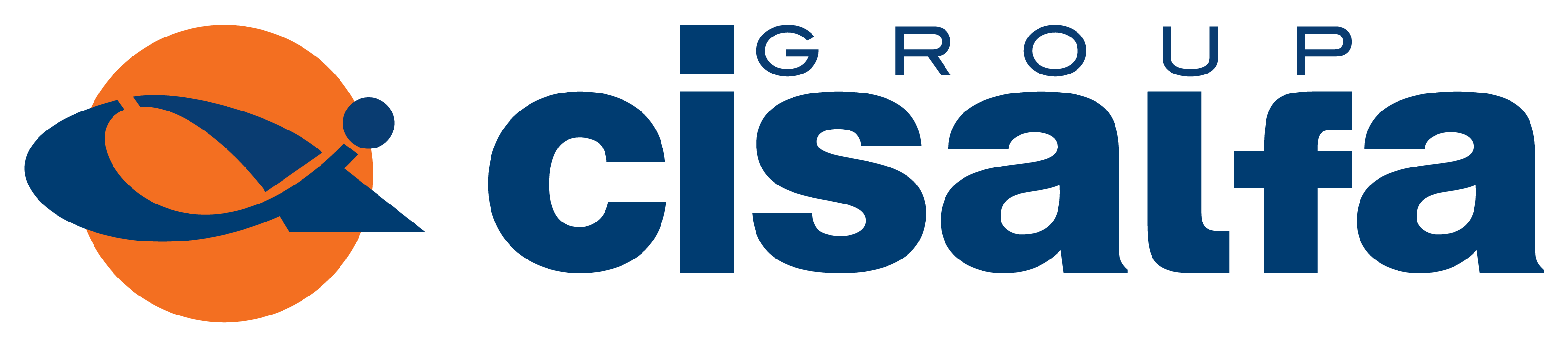 PROJECT WORK
Lo sport aiuta a superare momenti difficili?
Sì, assolutamente: _____ %
Sì, solo in parte: _____ %
No: _____ %

Preferenza di sport in gruppo o individuale
Sempre in gruppo: _____ %
Principalmente in gruppo: _____ %
Principalmente da solo/a: _____ %
Sempre da solo/a: _____ %
11
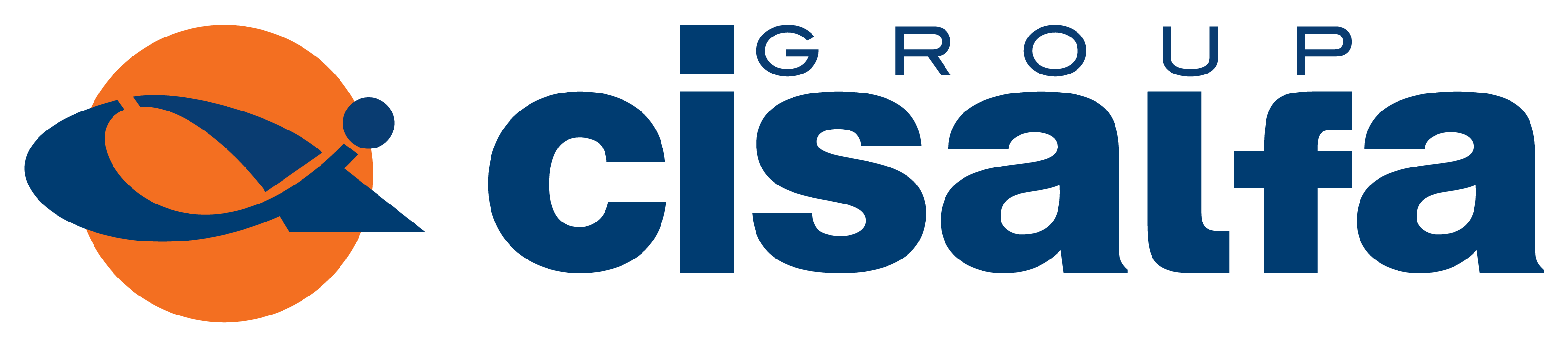 PROJECT WORK
Emozioni provate quando non si può fare sport
Senso di colpa: _____ %
Disagio: _____ %
Tranquillità nel rinunciare: _____ % 
Stanchezza: _____ %

Quale di queste informazioni per te è la più vera?
Lo sport aiuta a migliorare la concentrazione e la produttività: _____ %
Fare sport all’aperto contribuisce al benessere mentale e psicologico: _____ %
Praticare uno sport di squadra aiuta a sviluppare migliori competenze sociali e capacità                         di collaborazione: _____ %
Lo sport favorisce una vita sana ed equilibrata: _____ %
Lo sport aiuta a superare sfide personali e a mettersi alla prova: _____ %
12
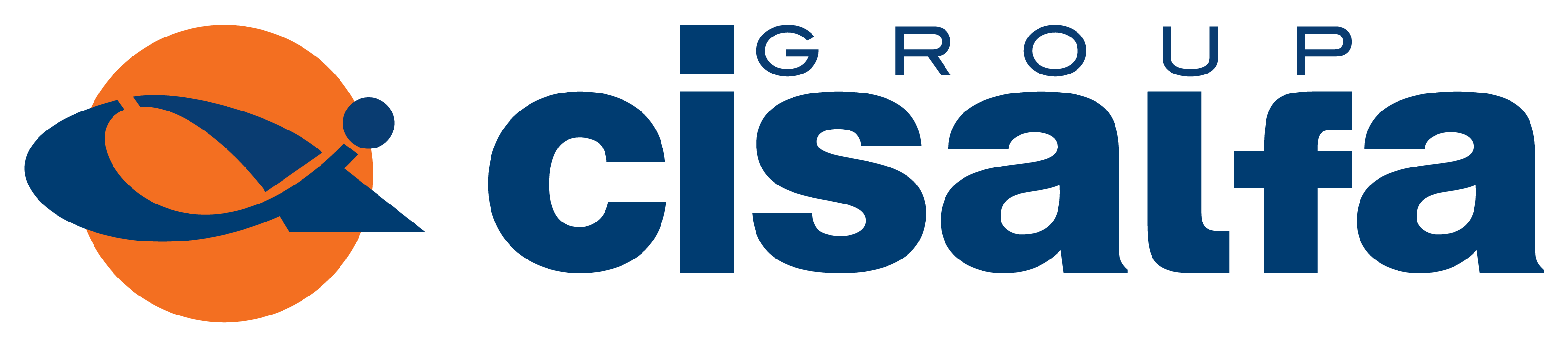 PROJECT WORK
Qualità personali migliorate grazie allo sport
Resilienza: _____ %
Lavoro di squadra: _____ %
Concentrazione: _____ %
Determinazione: _____ %
Autostima: _____ %

Lo sport aiuta a costruire relazioni sociali? (Selezionare i più frequenti con relativa percentuale)
Condivisione di obiettivi: _____ %
Creazione di legami: _____ %
Maggiore fiducia reciproca: _____ %
Nessun effetto particolare: _____ %
13
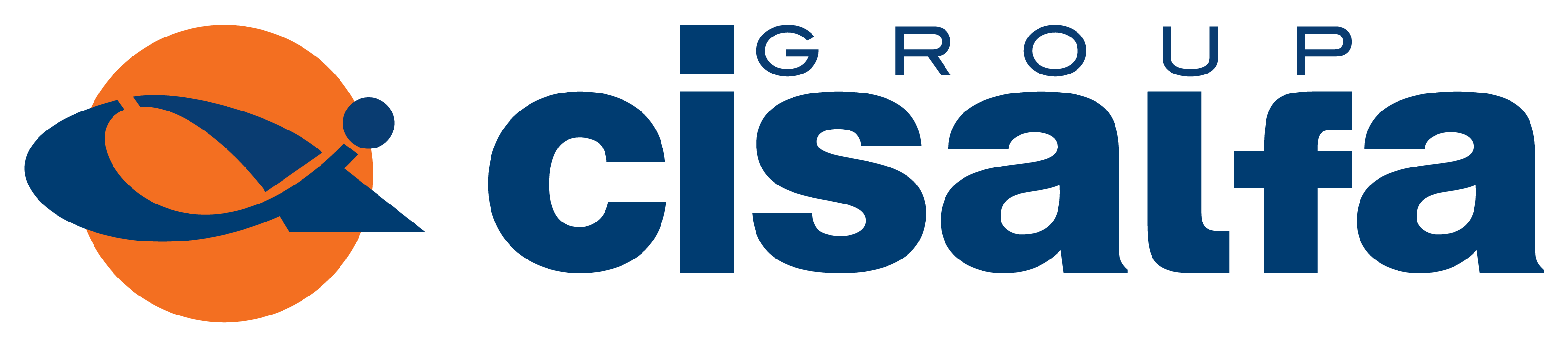 PROJECT WORK
Principali valori associati allo sport (Selezionare i più frequenti con relativa percentuale)
Disciplina: _____ %
Lavoro di squadra: _____ %
Resilienza: _____ %
Competizione sana: _____ %
Inclusione: _____ %
Benessere fisico: _____ %
Divertimento: _____ %

Quanto gli studenti si sentono ispirati da atleti famosi?
Molto: _____ %
In parte: _____ %
No: _____ %
14
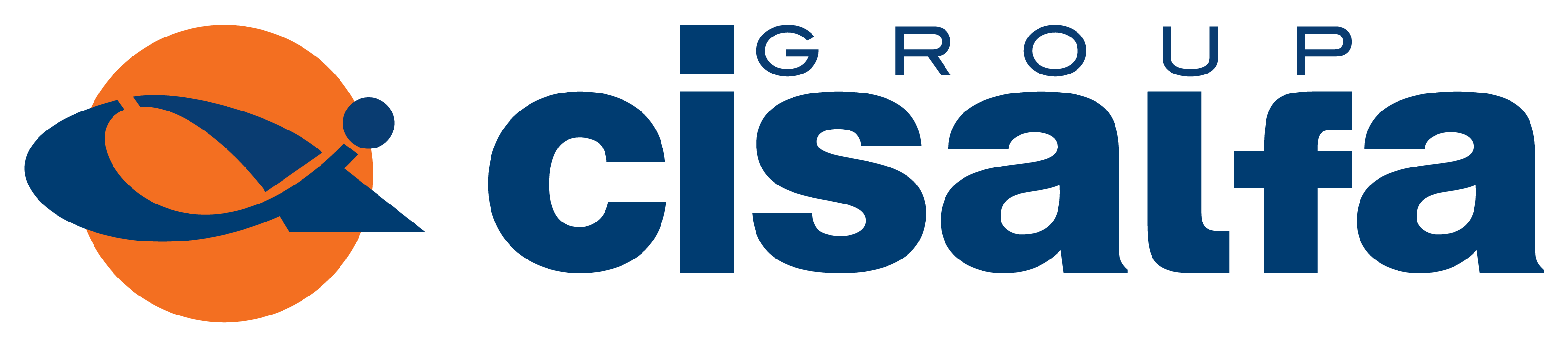 PROJECT WORK
Motivi di ispirazione
Per i valori che guidano la sua vita: _____ %
Per le performance e la carriera sportiva: _____ %
Per lo stile di vita che pratica: _____ %
Non mi sento ispirato/a da un atleta: _____ %
Altro (specificare): _____ %

Nomina i tre atleti più citati come fonte di ispirazione:
_______________________________________________
_______________________________________________ 
_______________________________________________
15
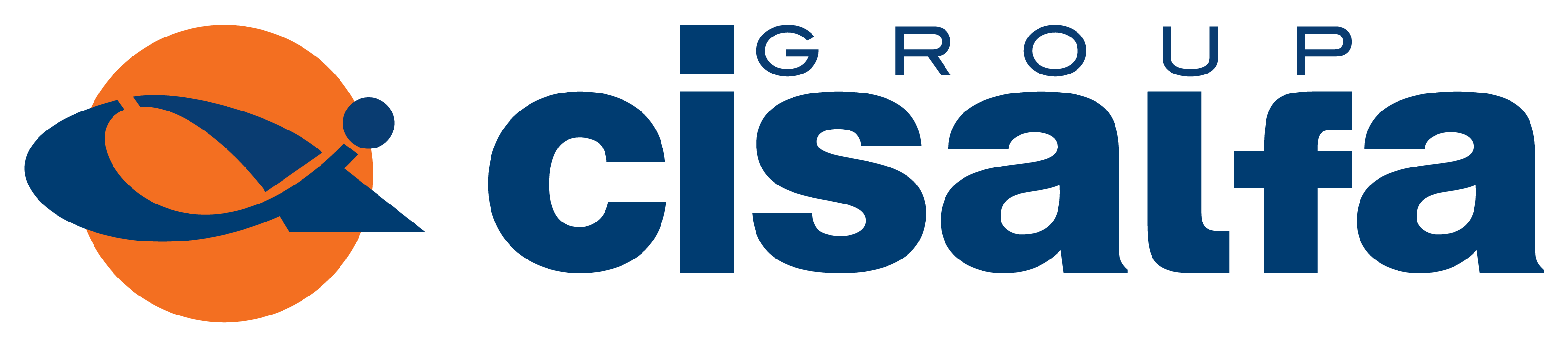 PROJECT WORK
Principali motivi di chi segue una dieta o un’alimentazione particolare
Migliorare la mia silhouette e mantenere il peso forma: _____ %
Ottimizzare le mie prestazioni sportive: _____ %
Entrambe le precedenti: _____ %
Nessuna delle precedenti: _____ %
Non seguo alcuna dieta particolare: _____ %

Ritieni che ci sia un collegamento diretto tra alimentazione e sport?
Sì, l’alimentazione influisce direttamente sulle mie performance sportive: _____ %
Sì, l’alimentazione è importante per il recupero post-allenamento: _____ %
Sì, l’alimentazione aiuta a mantenere energia durante l'attività fisica: _____ %
No, non penso che l’alimentazione abbia un grande impatto sullo sport: _____ %
Non sono sicuro/a: _____ %
16
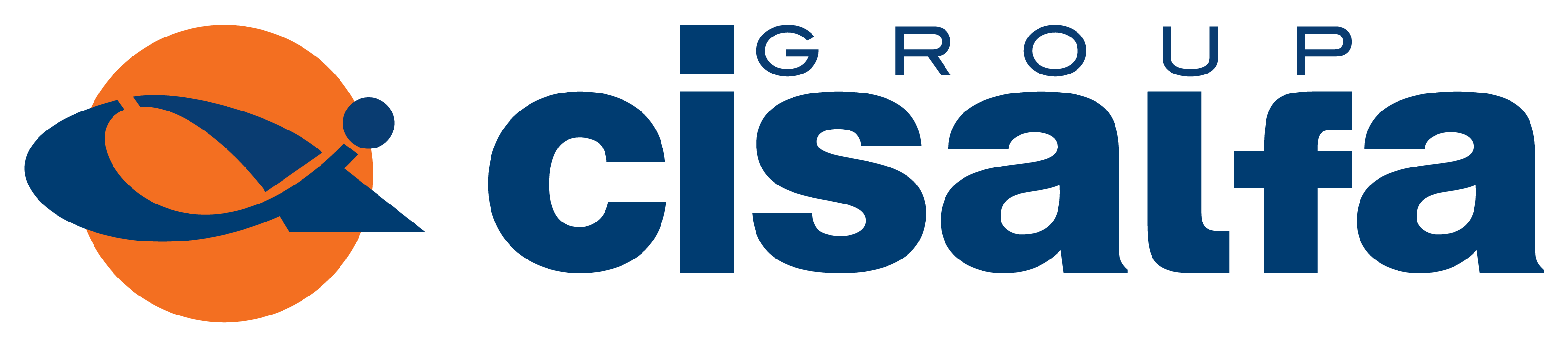 PROJECT WORK
Ruolo della tecnologia nell’attività sportiva
Monitoraggio dei progressi: _____ %
Motivazione allo sport (es. seguire atleti sui social, guardare video): _____ %
Non utilizzo molta tecnologia nello sport: _____ %
Migliorare le performance: _____ %
Seguire sport o allenamenti a distanza (es. streaming): _____ %
Non pratico attività sportiva: _____ %
Altro (specificare): _____ %

Pensi che la tecnologia abbia reso lo sport e l’attività sportiva più accessibile?
Sì, grazie a risorse online e allenamenti a distanza: _____ %
Sì, attraverso dispositivi e app che personalizzano l'allenamento: _____ %
Sì, ma solo per chi ha accesso a certe tecnologie: _____ %
No, non ha cambiato molto: _____ %
17
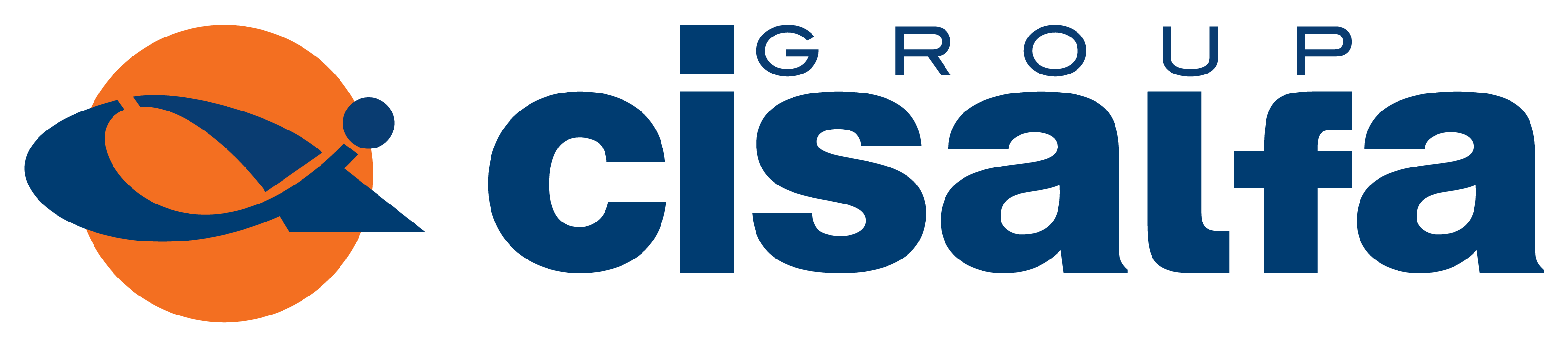 PROJECT WORK
Immagina di poter utilizzare un'intelligenza artificiale per migliorare le tue prestazioni sportive. Quale di questi esempi ritieni più utile?
Un sistema che monitora la tua alimentazione e suggerisce piani nutrizionali: _____ %
Un mental coach che ti sprona durante le tue sessioni di allenamento: _____ %
Un allenatore virtuale che ti segue durante le tue sessioni di allenamento: _____ %
Non credo che l'intelligenza artificiale possa essere utile per lo sport: _____ %

I social influenzano il tuo rapporto con lo sport?
Si, pratico sport per emulare i miei idoli che seguo sui social: _____ %
No, non cerco il confronto sui social: _____ %
Sì, ma lo pratico anche per altri motivi, come la passione, il benessere o l'opportunità di socializzare  con gli amici: _____ %
18
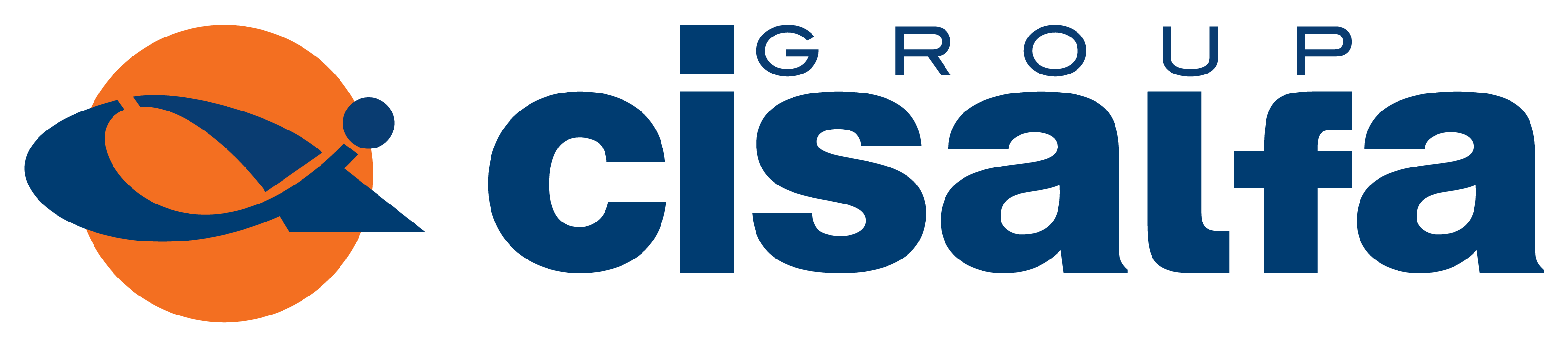 PROJECT WORK
Quanto ritieni che le scuole promuovano lo sport o l’attività sportiva tra i giovani?
Molto: _____ %
Abbastanza: _____ %
Poco: _____ %
Per niente: _____ %

Ti piacerebbe trasformare il tuo sport preferito in una carriera?
Si, è il mio sogno più grande: _____ %
Sì, ma non sono sicuro/a di potercela fare: _____ %
No, non sono interessato/a a fare del mio sport una carriera, lo vedo più come una passione: _____ %
19
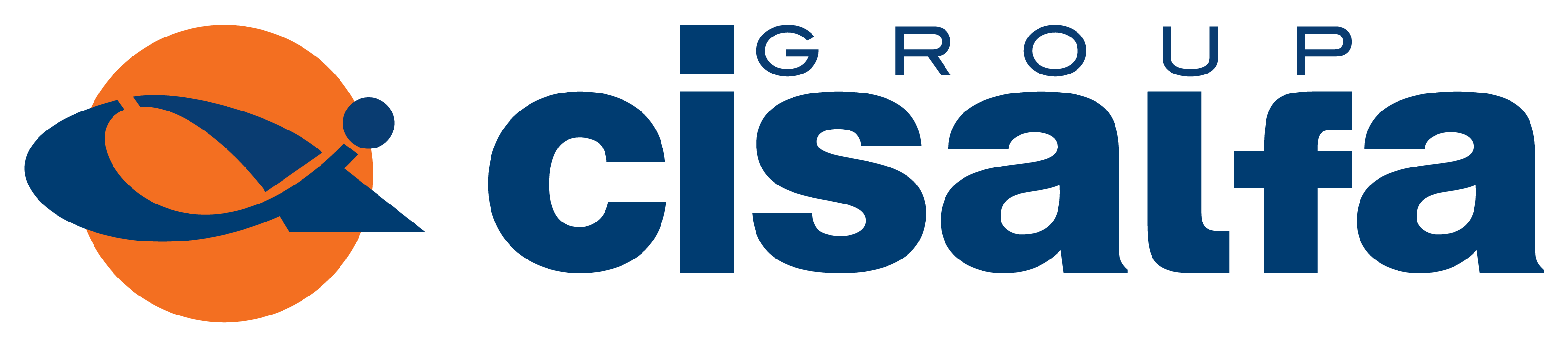 PROJECT WORK
GRAFICI
In questa sezione puoi inserire grafici e tabelle di supporto ai dati raccolti:
20
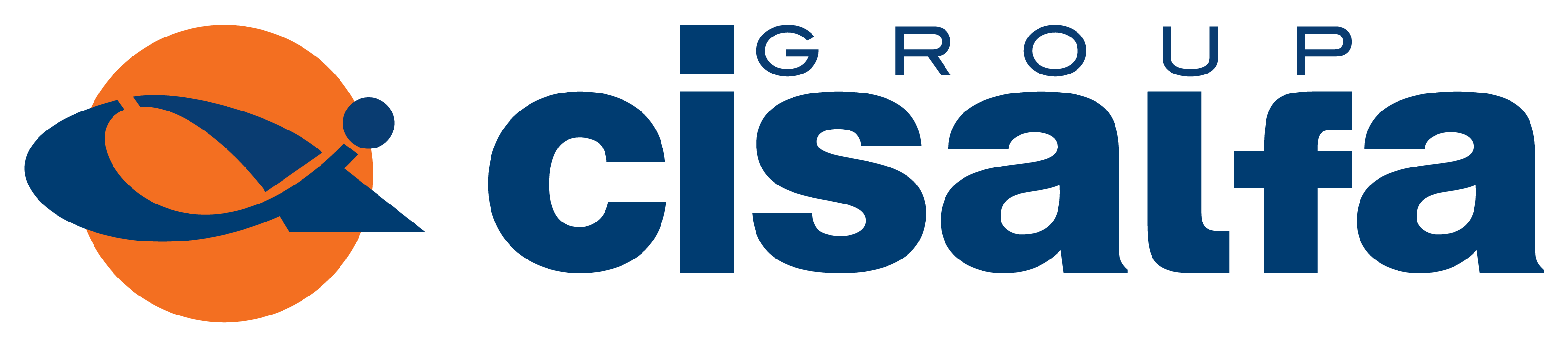 PROJECT WORK
IMMAGINI
In questa sezione puoi inserire immagini e foto di supporto ai dati raccolti:
21
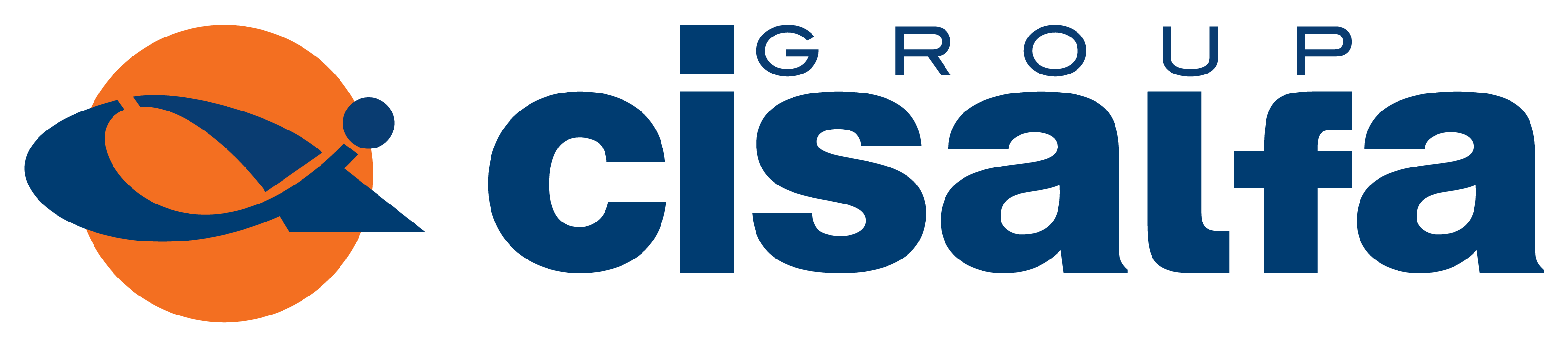 PROJECT WORK
DISCUSSIONE
In questa sezione commenta i risultati con le vostre riflessioni: ……………………………………………………………………………………………………………………………………………….……………………………………………………………………………………………………………………………………………………………………………….……………………………………………………………………………………………………………………………………………………………………………….……………………………………………………………………………………………………………………………………………………………………………….……………………………………………………………………………………………………………………………………………………………………………….……………………………………………………………………………………………………………………………………………………………………………….……………………………………………………………………………………………………………………………………………………………………………….…………………………………………………………………………………………………………..………………………………………………………………….………………………………………………………………………………………….……
22
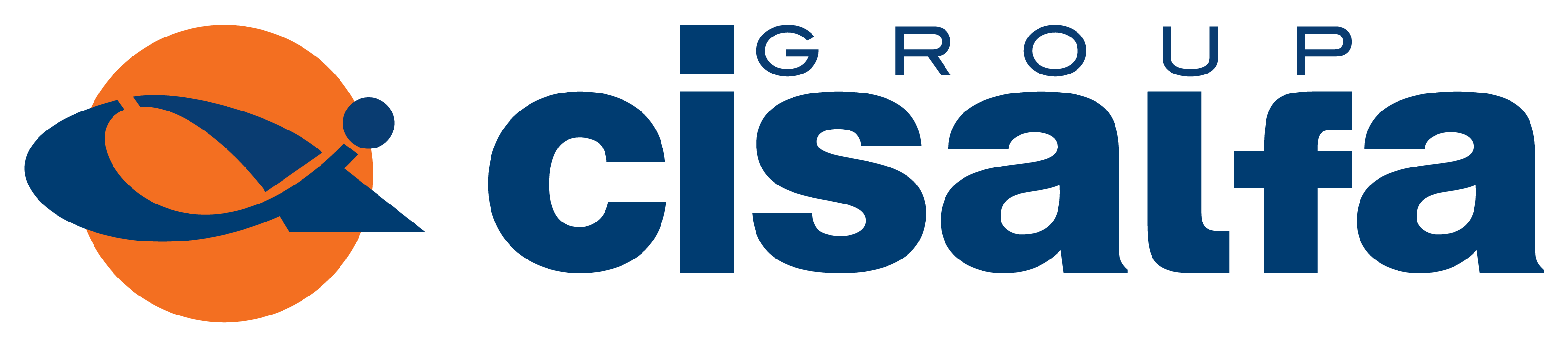 PROJECT WORK
CONCLUSIONI
In questa sezione riassumi i punti principali della vostra ricerca e suggerisci eventuali azioni per incentivare lo sport tra i giovani:
…………………………………………………………………………………………………………………………………………….……………………………………………………………………………………………………………………………………………………………………………….……………………………………………………………………………………………………………………………………………………………………………….……………………………………………………………………………………………………………………………………………………………………………….……………………………………………………………………………………………………………………………………………………………………………….…………………………………………………………………………………………………………………………………………………………………………………………………………………………………………………………………..................................................................................................................................................................................
23